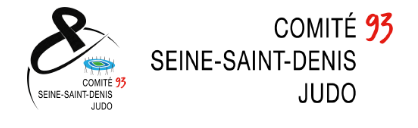 Samedi 28 mai 2022
de 9h à 17h
JOURNÉE DE L’HANDICAP
Organisée par le Comité Judo 93 et l’EGJ GAGNY Sous le haut patronat de la Ville de GAGNY
STAND HANDISPORT ET SPORT ADAPTÉ    .     
ANIMATION
HANDI-JUDO

GRATUITE
Séance découverte
& rencontre par équipes
Personnes en situation de handicap et validesOUVERTE A TOUS A PARTIR DE 6 ANS
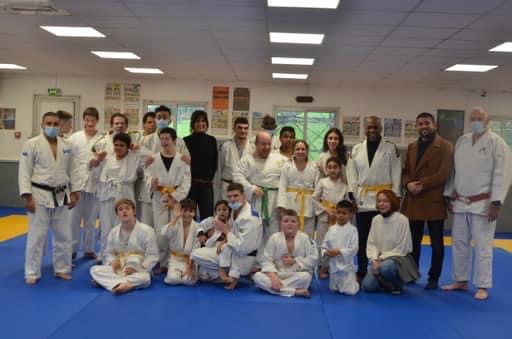 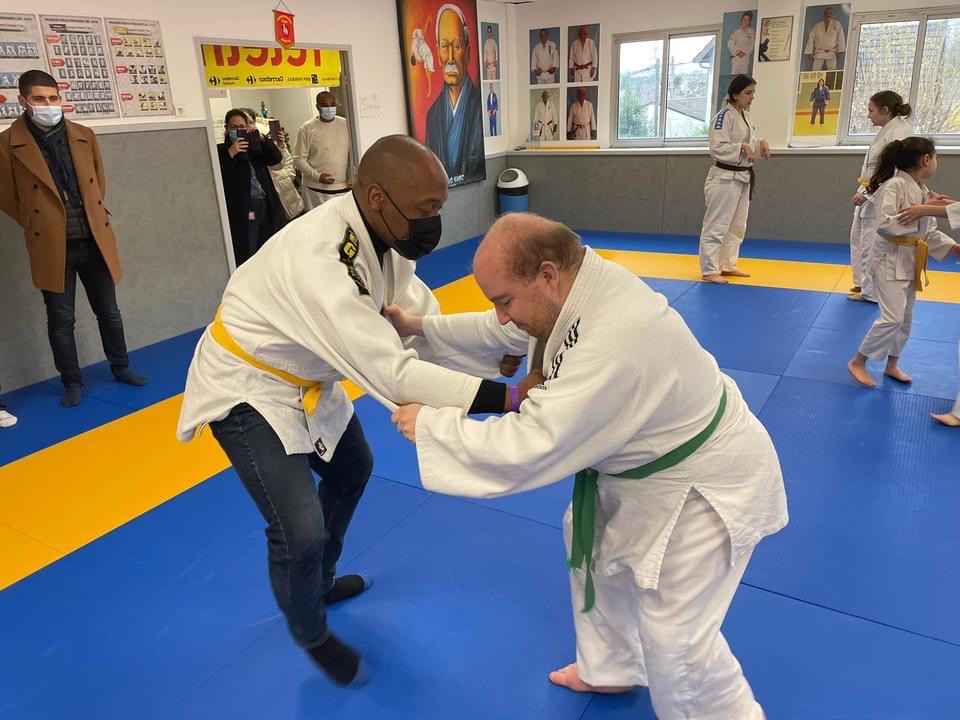 121, rue Jules Guesde 93220 Gagny
L’ARENA
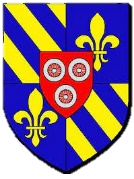 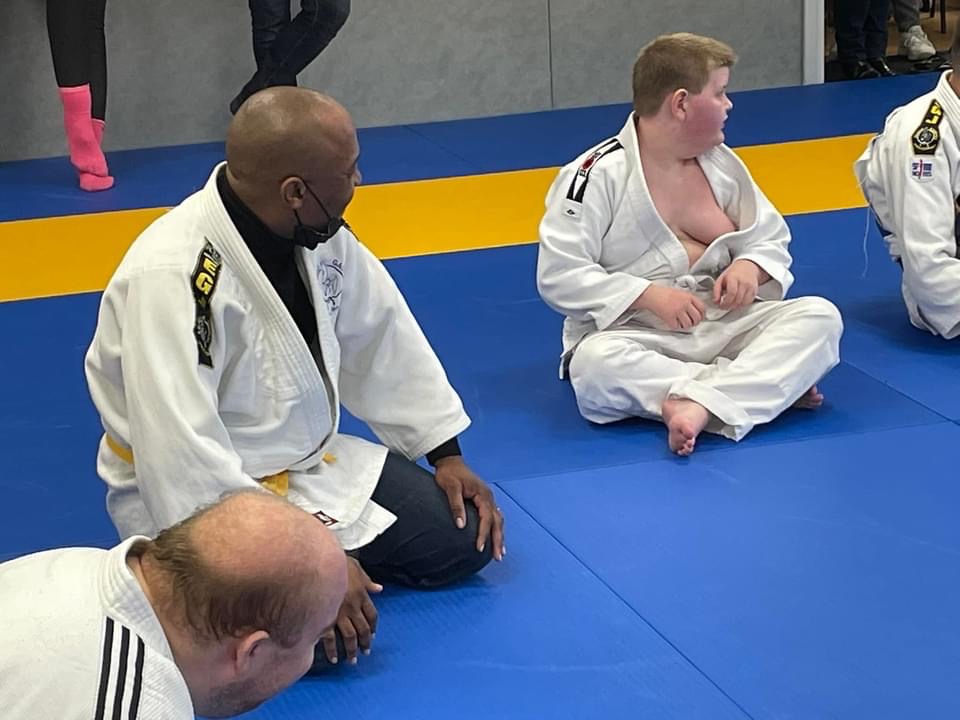 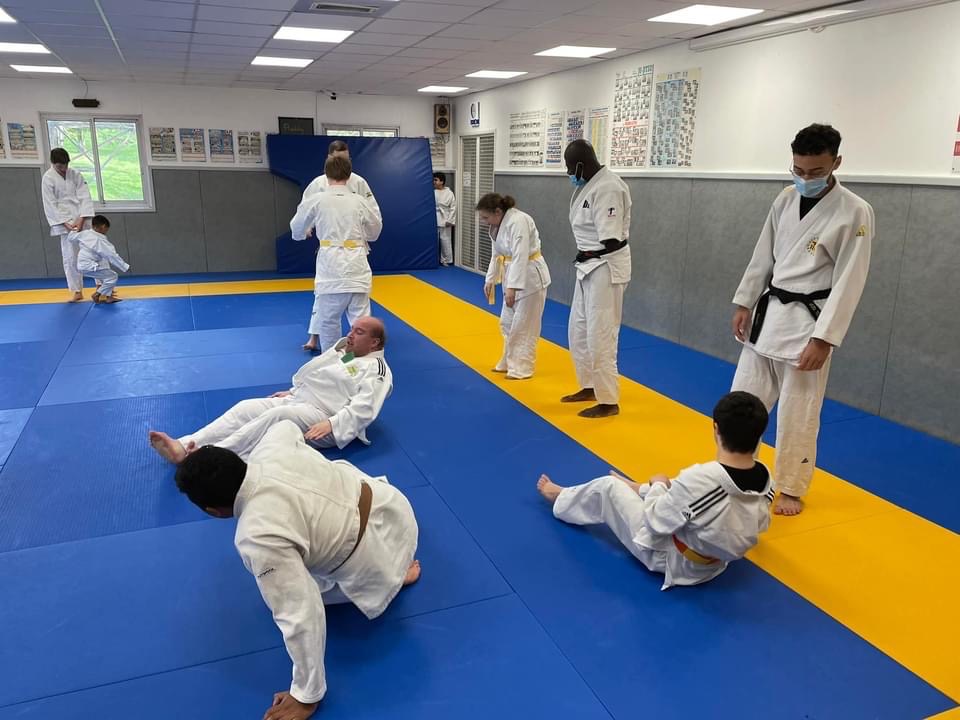 Prêt de veste de judogi sur place
Informations, programme & inscriptions des individuels et des groupes  n 

     Contact: Christophe GROSSAIN  06  09 65 06 53   grossainffjudo@gmail.com m
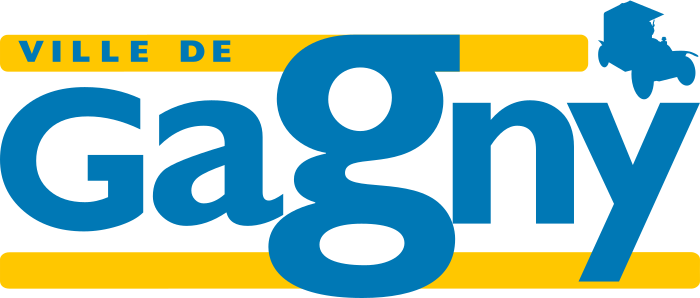 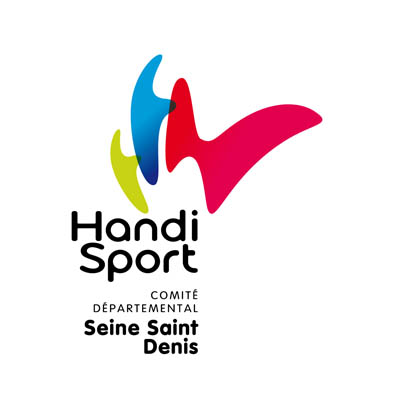 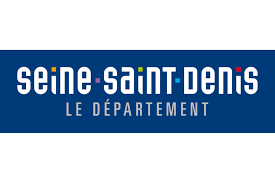 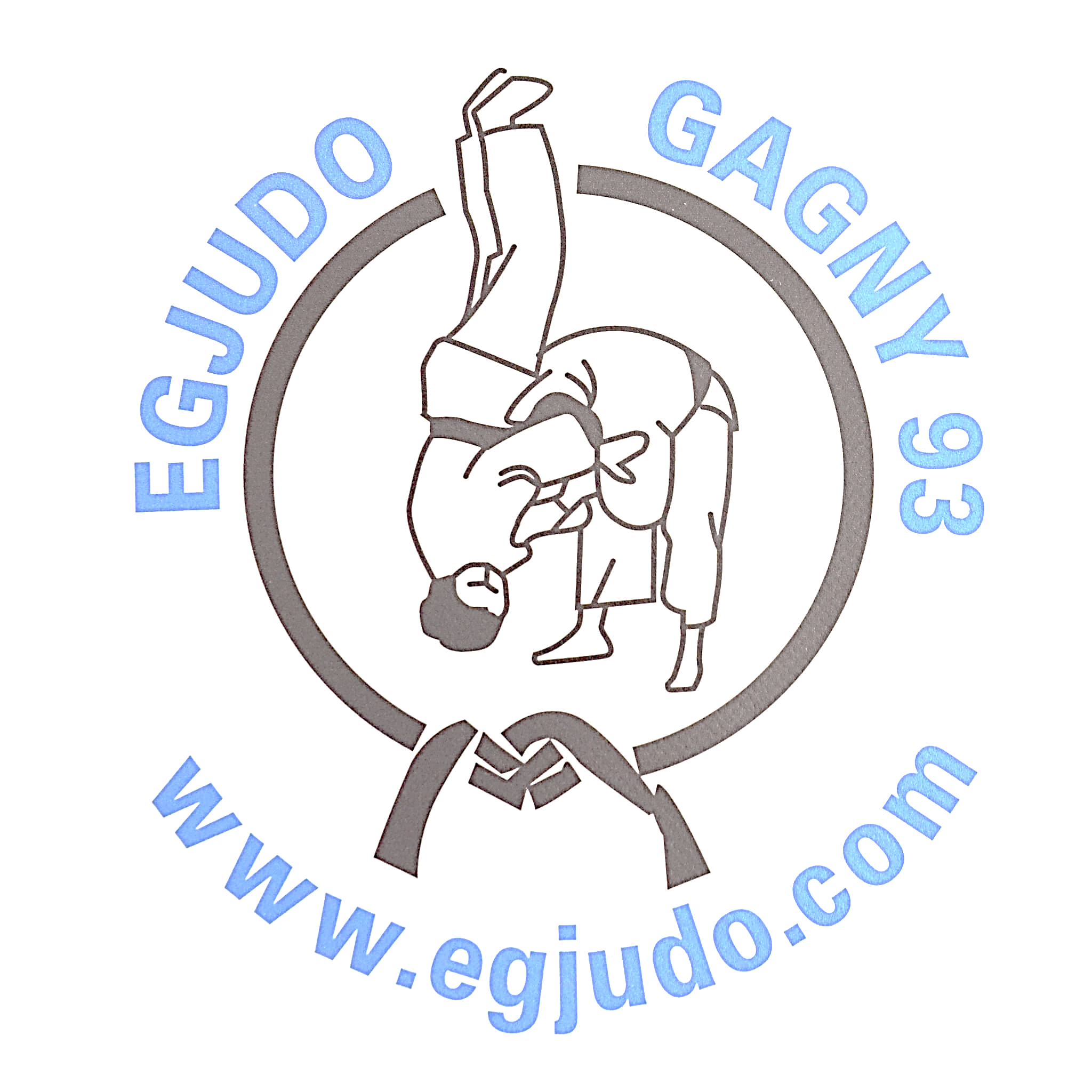 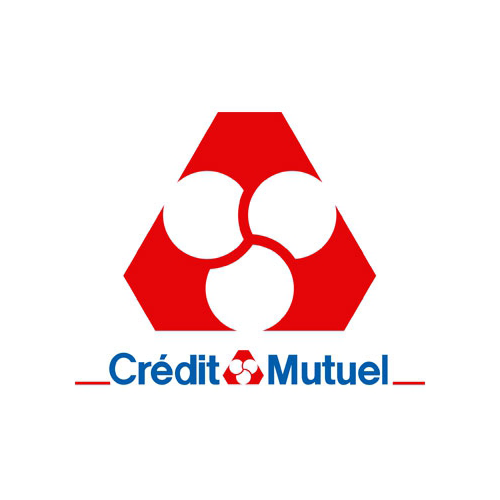 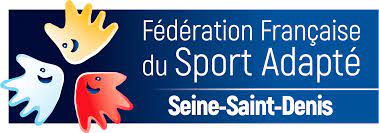 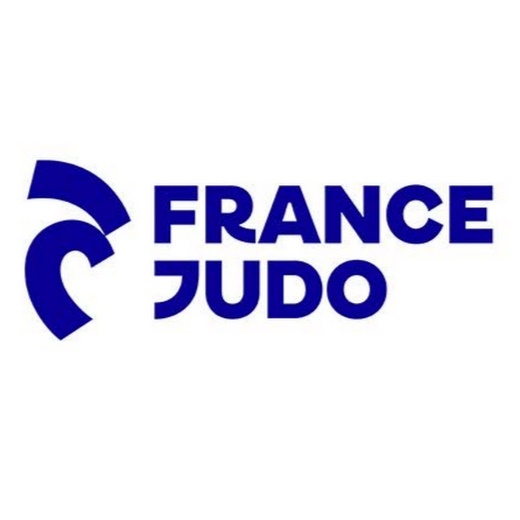